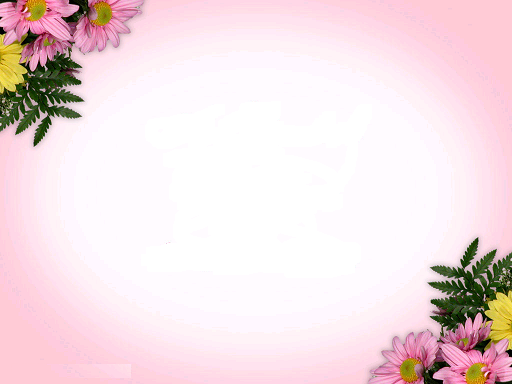 TRƯỜNG TIỂU HỌC LÊ THỊ HỒNG GẤM
MÔN TOÁN LỚP 3A3
TUẦN 31
Bài 71. Chia số có năm chữ số cho  số có một chữ số (Tiết 1).
Giáo viên trình bày : Nguyễn Thị Thọ
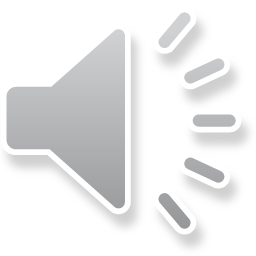 Thứ  tư  ngày 23 tháng 4 năm 2025
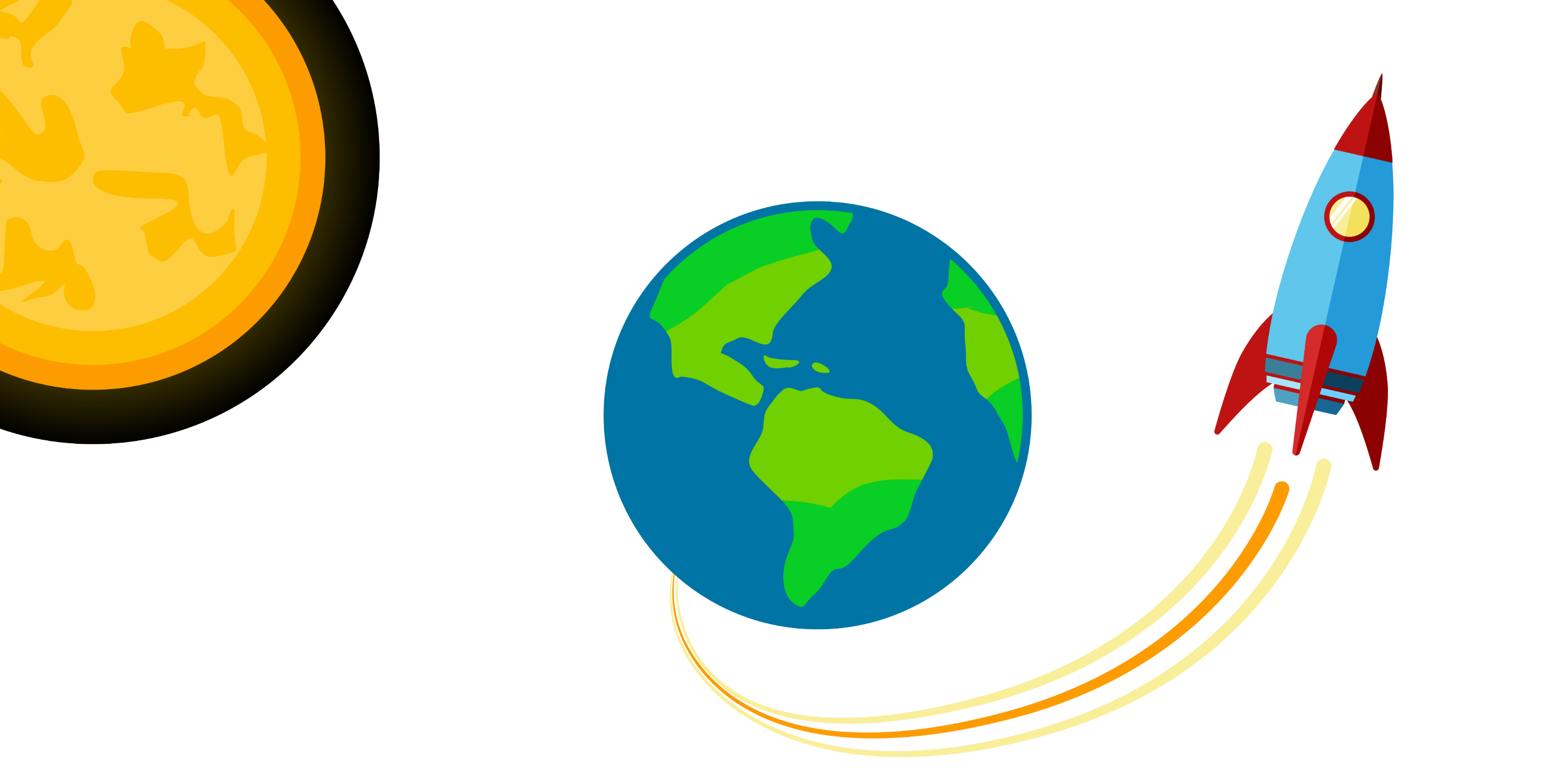 Toán
KHỞI ĐỘNG
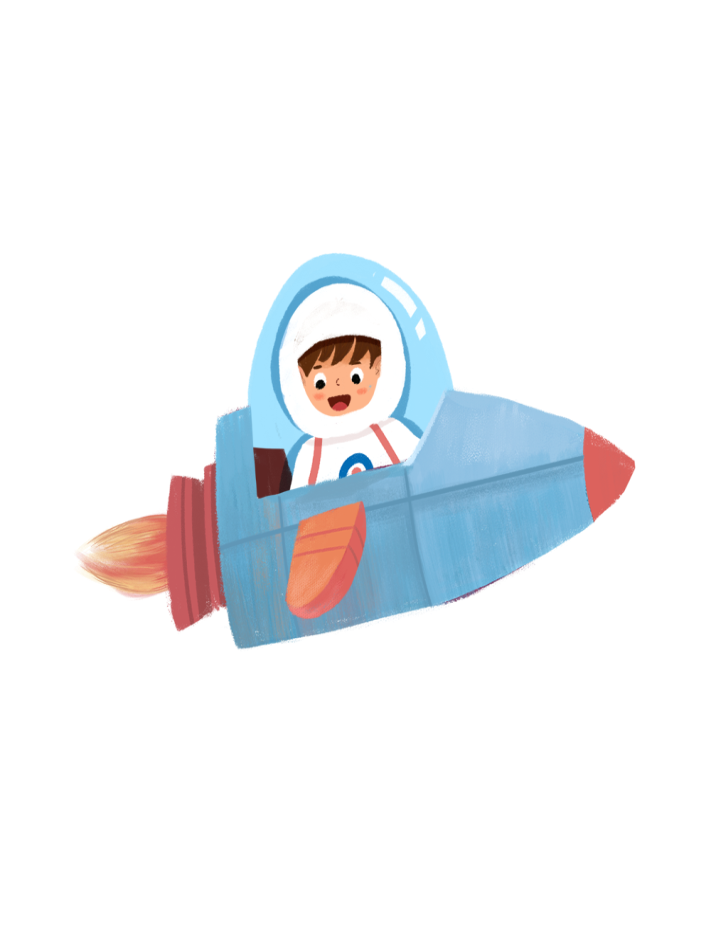 Toán
Bài 71. Chia số có năm chữ số cho  số có một chữ số (Tiết 1).
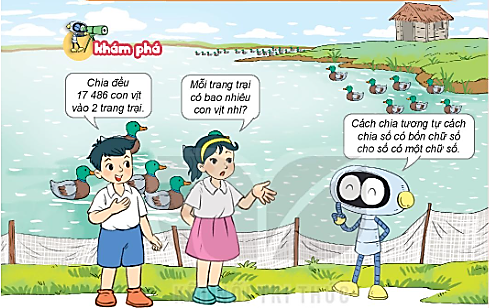 17 486 : 2 = ?
17 486 : 2 = ?
17 chia 2 được 8, viết 8
8 nhân 2 bằng 16, 17 trừ 16 bằng 1.
17 486
2
1
4
7
4
3
8
0
8
Hạ 4; được 14; 14 chia 2 được 7, viết 7.
7 nhân 2 bằng 14, 14 trừ 14 bằng 0.
0
6
0
Hạ 8; 8 chia 2 được 4, viết 4.
4 nhân 2 bằng 8, 8 trừ 8 bằng 0.
Hạ 6; 6 chia 2 được 3, viết 3.
3 nhân 2 bằng 6, 6 trừ 6 bằng 0.
17 486 : 2 = 8 743
Toán
Bài 71. Chia số có năm chữ số cho  số có một chữ số (3 Tiết).
1. Tính.
4
25 684
5
37 085
6
1
0
2
6
4
2
1
7
7
4
1
0
8
0
8
4
0
5
3
0
0
Thứ  tư  ngày 23 tháng 4 năm 2025
Toán
Bài 71. Chia số có năm chữ số cho  số có một chữ số (3 Tiết).
2. Đặt tính rồi tính
21 684 : 4			16 025 : 5			45 789 : 3
4
21 684
16 025
5
3
45 789
6
1
0
1
5
4
2
1
3
2
0
5
5
1
1
5
2
6
3
0
8
0
2
7
0
4
0
5
2
8
1
0
0
0
9
0
Toán
Bài 71. Chia số có năm chữ số cho  số có một chữ số (3 Tiết).
3. Một kho chứa 10 160 kg muối. Người ta chia đều số muối đó vào 4 ô tô để chở 
lên miền núi. Hỏi mỗi ô tô chở bao nhiêu ki-lô-gam muối?
Tóm tắt
4 ô tô		: 10 160 kg muối
1 ô tô		: …kg muối?
Bài giải
Mỗi ô tô chở số ki-lô –gam muối là:
10 160 : 4 = 2 540 (kg)
		Đáp số: 2 540 kg muối.
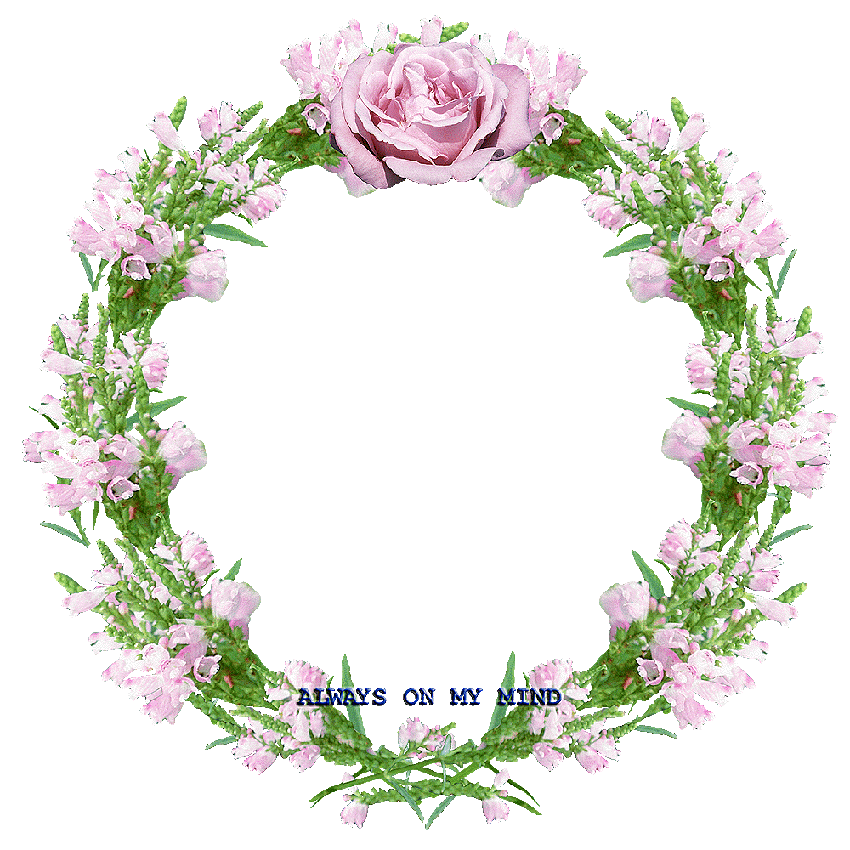 CHÀO CÁC EM!
Thứ  năm ngày 24 tháng 4 năm 2025
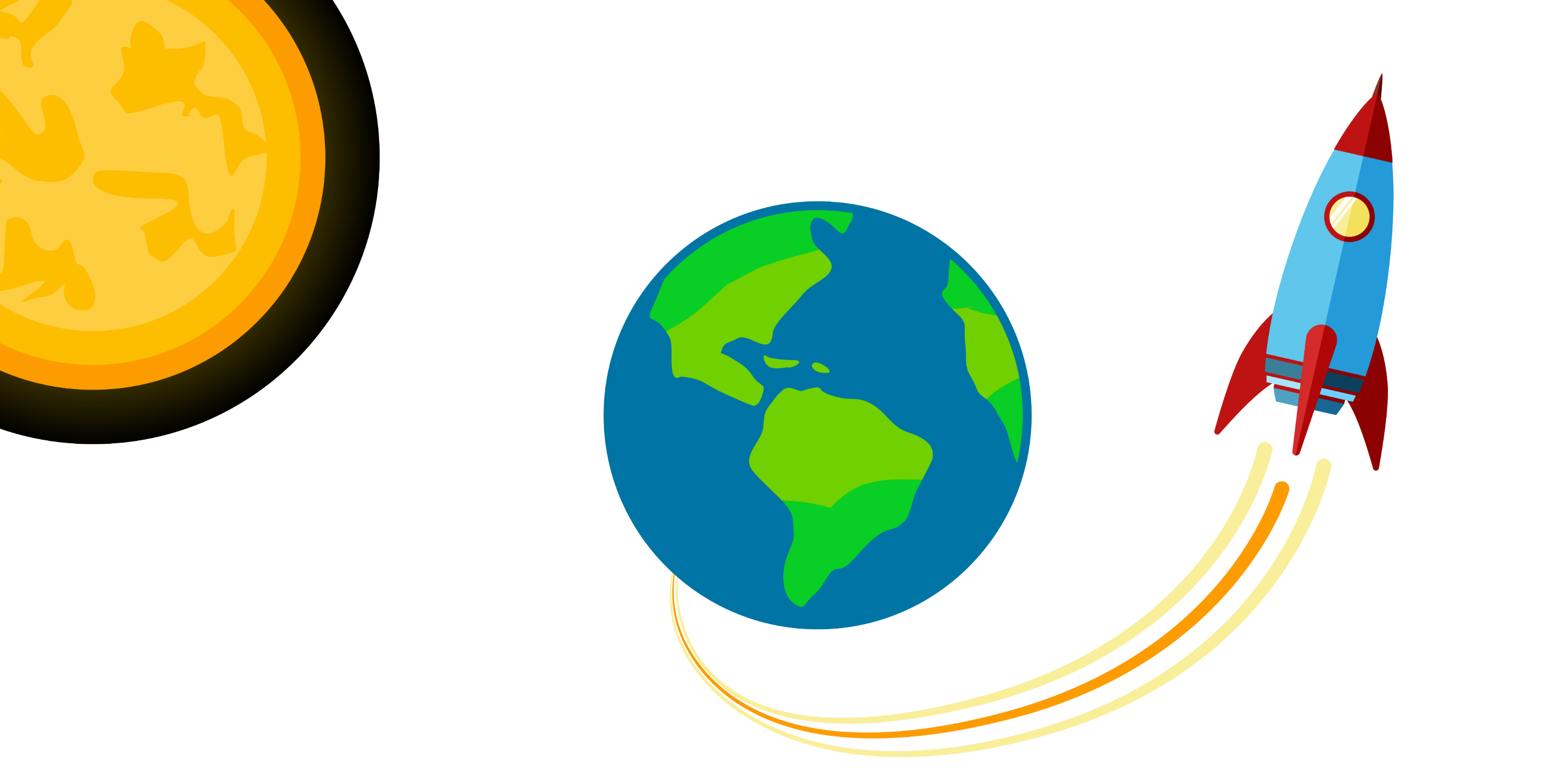 Toán
KHỞI ĐỘNG
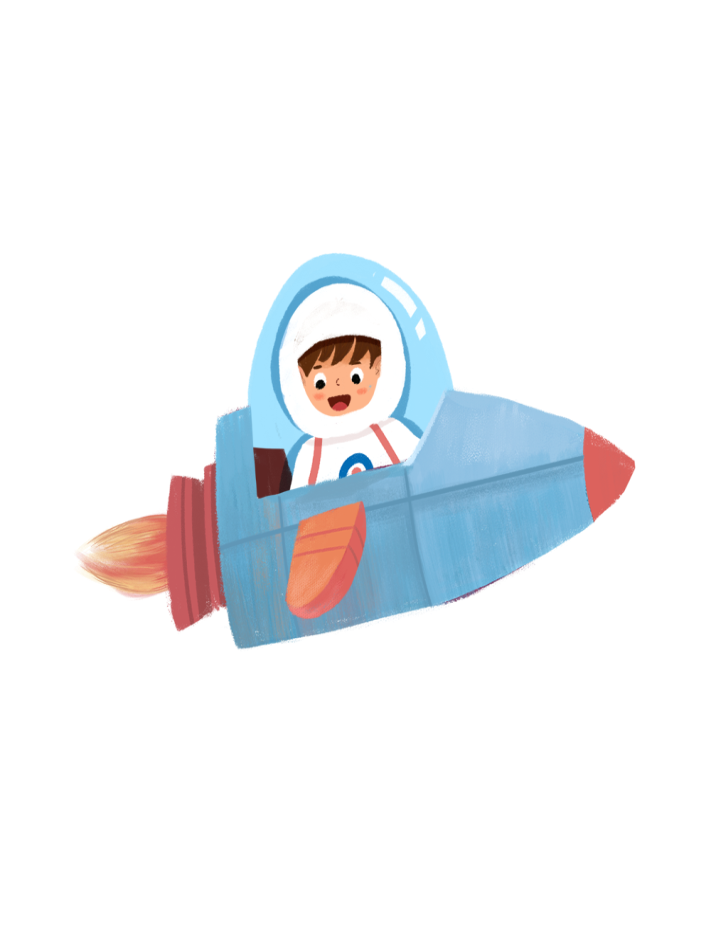 Thứ  năm ngày 24 tháng 4 năm 2025
Toán
Bài 71. Chia số có năm chữ số cho  số có một chữ số (Tiết 2).
Một xưởng may có 10 450 m vải, người ta dùng số vải đó để may quần áo, mỗi bộ quần áo may hết 3 m vải. Hỏi may được nhiều nhất bao nhiêu bộ quần áo như vậy và còn thừa mấy mét vải?
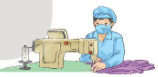 Tóm tắt
3 m  : 1 bộ
10 450 m : … bộ ( thừa .. . m)?
Bài giải
10 450 : 3 = ?
3
10 450
10 450 : 3 = ?
* 10 chia 3 được 3, viết 3.
3 nhân 3 bằng 9; 10 trừ 9 bằng 1.
* Hạ 4, được 14; 41 chia 3 được 4, viết 4.
3
3
8
4
4
1
4 nhân 3 bằng 12; 14 trừ 12 bằng 2.
2
5
* Hạ 5; được 25; 25 chia 3 được 8, viết 8.
1
0
8 nhân 3 bằng 24; 25 trừ 24 bằng 1.
1
* Hạ 0; 10 chia 3 được 3, viết 3.
10 450 : 3 = 3 483 (dư 1)
3 nhân 3 bằng 9; 10 trừ 9 bằng 1.
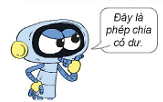 Toán
Bài 71. Chia số có năm chữ số cho  số có một chữ số (Tiết 2).
Một xưởng may có 10 450 m vải, người ta dùng số vải đó để may quần áo, mỗi bộ quần áo may hết 3 m vải. Hỏi may được nhiều nhất bao nhiêu bộ quần áo như vậy và còn thừa mấy mét vải?
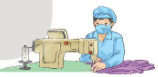 Tóm tắt
3 m  : 1 bộ
10 450 m : … bộ ( thừa .. . m)?
Bài giải
10 450 : 3 = 3 483 (dư 1)
Vậy có 10 450 m vải thì may được nhiều nhất 3 483 bộ quần áo và còn thừa 1 mét vải.
Toán
Bài 71. Chia số có năm chữ số cho  số có một chữ số (Tiết 2).
1a. Tính.
5
4
15 827
26 167
(B)
(A)
8
0
1
2
3
1
6
5
1
6
5
4
3
2
1
6
7
2
7
0
2
3
1b. Số?
2
3 165
5
15 827
3
6 541
4
26 167
Toán
Bài 71. Chia số có năm chữ số cho  số có một chữ số (Tiết 2).
2. Đặt tính rồi tính
21 437 : 3				36 095 : 8
3
21 437
8
36 095
4
0
7
1
4
5
0
4
4
5
1
1
1
3
0
9
7
1
5
1
2
7
Toán
Bài 71. Chia số có năm chữ số cho  số có một chữ số (Tiết 2).
3. Có 10 243 viên thuốc, người ta đóng vào các vỉ, mỗi vỉ 8 viên thuốc. Hỏi đóng được nhiều nhất bao nhiêu vỉ thuốc và còn thừa ra mấy viên?
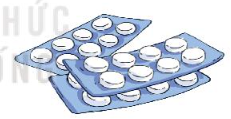 Tóm tắt
8 viên thuốc	     : 1 vỉ
10 243 viên thuốc : …vỉ (thừa … viên thuốc)?
Bài giải
10 243 : 8 = 1 280 (dư 3)
Vậy đóng được nhiều nhất 1 280 vỉ thuốc và còn thừa ra 3 viên.
			Đáp số: 1 280 vỉ thuốc, thừa 3 viên.
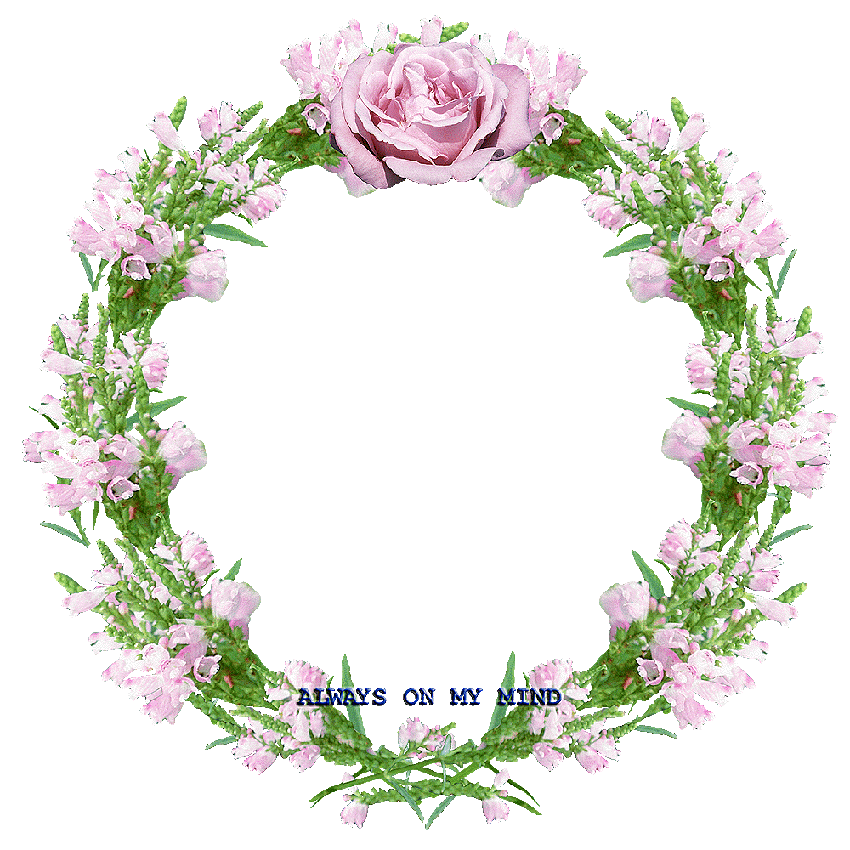 CHÀO CÁC EM!
Thứ  sáu ngày 25 tháng 4 năm 2025
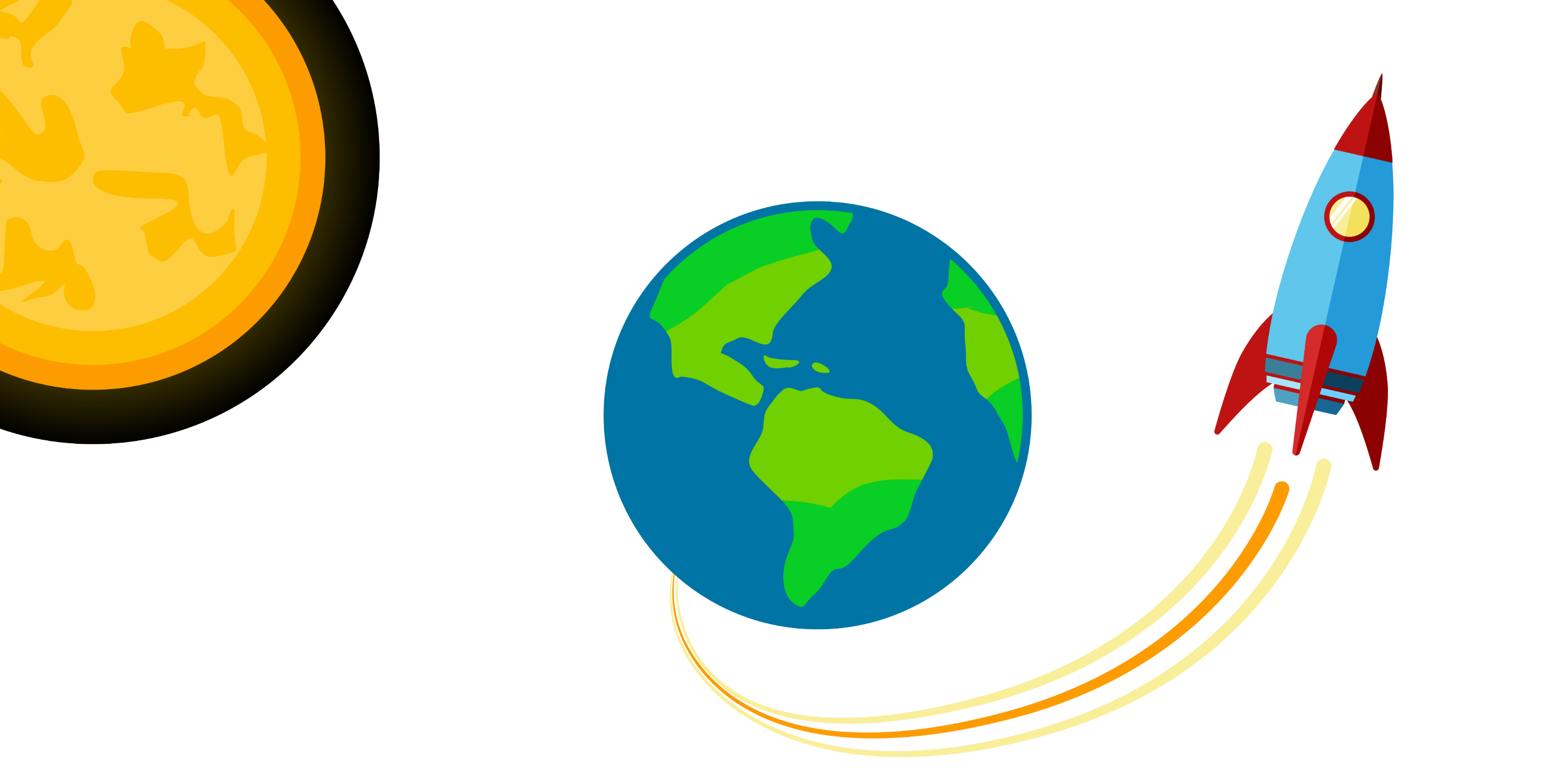 Toán
KHỞI ĐỘNG
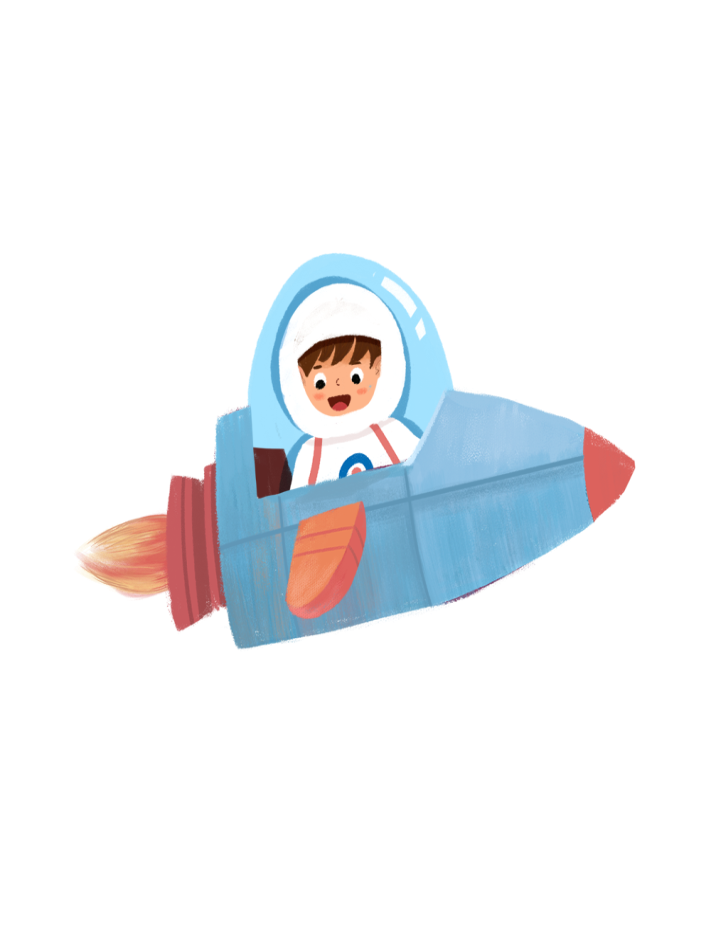 Thứ  sáu ngày 25 tháng 4 năm 2025
Toán
Bài 71. Chia số có năm chữ số cho  số có một chữ số (Tiết 3).
Bài 1. Tính nhẩm
Mẫu: 15 000 : 5 = ?
Nhẩm: 15 nghìn : 5 = 3 nghìn
                 15 000 : 5 = 3000
a. 21 000 : 3 = 
b. 24 000 : 4 = 
c. 56 000 : 7 =
7 000
6 000
8 000
Bài 2: Số?
3
6 124
?
?
?
?
6 124
3
Toán
Bài 71. Chia số có năm chữ số cho  số có một chữ số (Tiết 3).
3a. Đặt tính rồi tính:    45 250 : 5           27 162 : 3             36 180 : 4
5
45 250
3
27 162
2
0
9
0
5
0
1
0
9
0
5
4
5
2
6
1
0
0
2
1
0
0
3b. Trong các phép tính ở câu a:
- Phép tính nào có kết quả lớn nhất?
- Phép tính nào có kết quả bé nhất?
- Phép tính 36 180 : 4 có kết quả bé nhất.
- Phép tính 27 162 : 3 có kết quả lớn nhất.
Toán
Bài 71. Chia số có năm chữ số cho  số có một chữ số (Tiết 3).
Bài 4: Có 12 000 bút sáp màu. Người ta đóng hết số bút sáp màu đó vào các hộp, mỗi hộp 6 bút sáp. Hỏi đóng được tất cả bao nhiêu hộp bút sáp màu?
Tóm tắt
6 bút sáp 	    : 1 hộp  
12 000 bút sáp : … hộp  ?
Bài giải
Đóng được tất cả số hộp bút sáp màu là:
12 000 : 6 = 2 000 (hộp)
Đáp số: 2 000 hộp bút sáp màu
Toán
Bài 71. Chia số có năm chữ số cho  số có một chữ số (Tiết 3).
HOẠT ĐỘNG VẬN DỤNG
26 738 : 3                    51 645 : 4
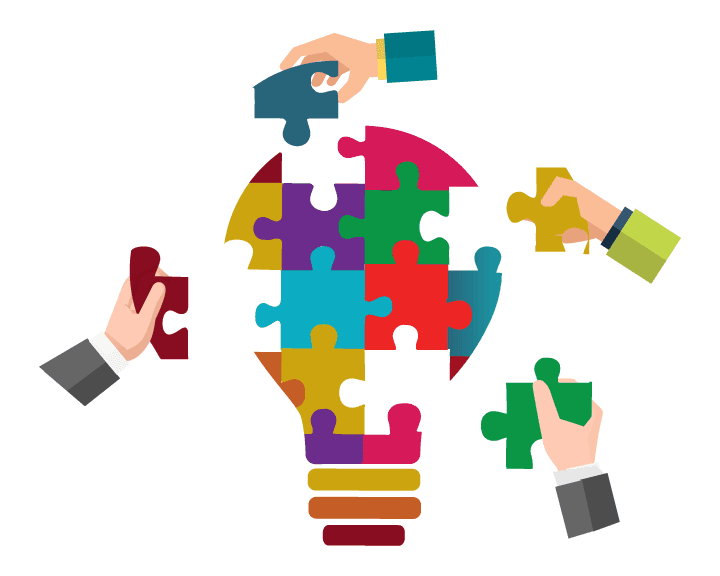 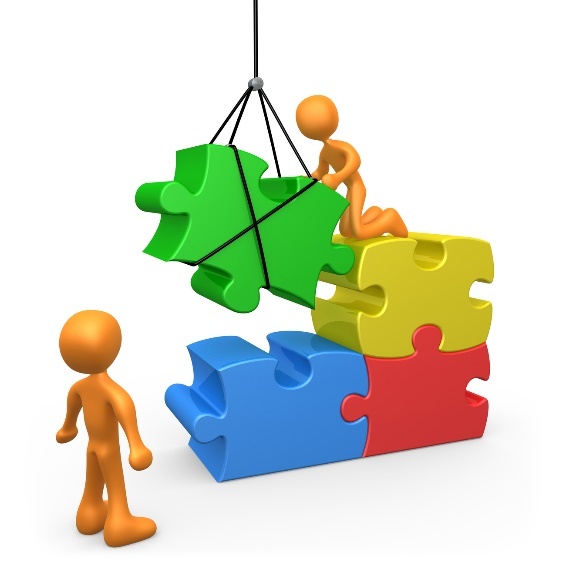 HOẠT ĐỘNG VẬN DỤNG
226 6 738 : 3                    51 645 : 4
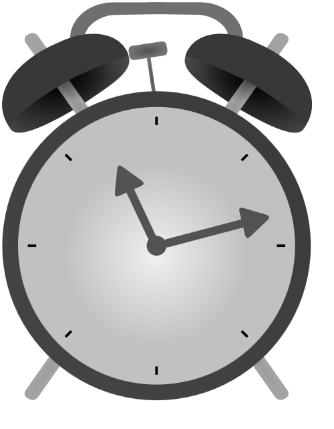 5
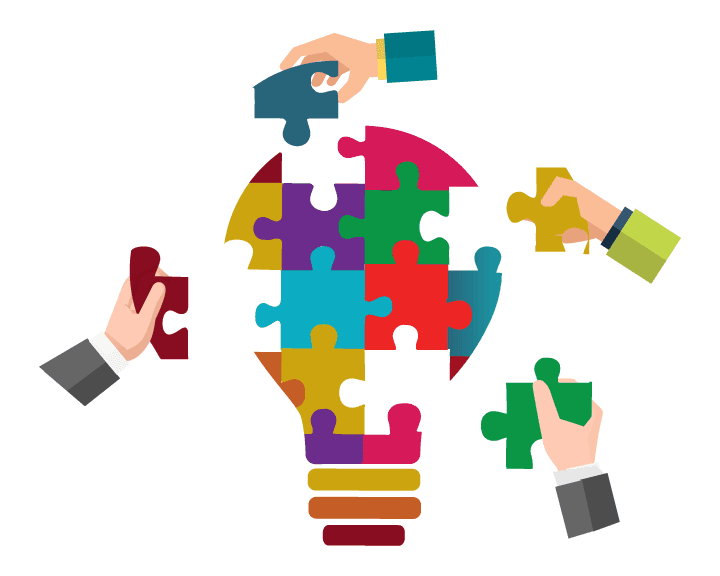 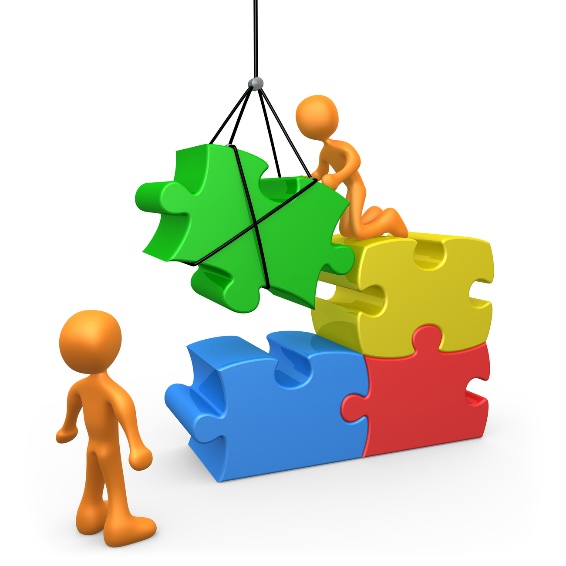 Hết giờ
1
2
5
4
3
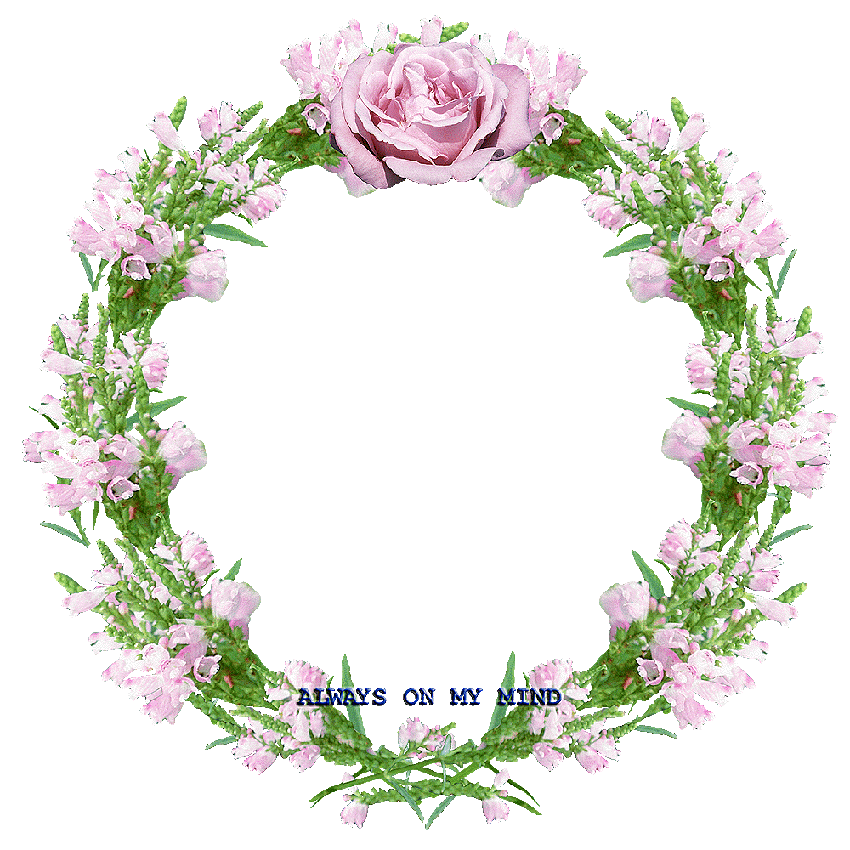 CHÀO CÁC EM!